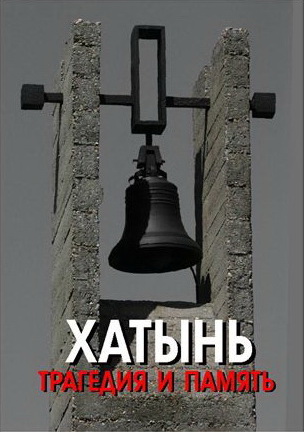 Символическая крыша сарая
Венцы срубов и обелиски в виде печных труб
Бронзовая скульптура Непокоренного человека с мертвым ребенком на руках
Символические деревья жизни